Algebra Comprehensive

November 8, 2011



Solving Inequalities using Multiplication and Division
Warm-up:
Solve and graph the following inequalities:
1. x - 7 > 3

2. m -
12
14
≤
3. -9 > x - 5
Investigation:

Question: How do you solve an inequality with a negative coefficient?

For example) -4x ≥ 8
Complete the following steps:

Step 1: Write the integers from -5 to 5 on index cards.  Place the cards face up in order from least to greatest. 

Step 2: Determine whether each integers is a solution of 4x ≥ 8.  If the integers is NOT a solution, turn over the card.

Step 3: Turn all the cards face up. 

Step 4: Determine whether each integer is a solution of -4x ≥ 8.  If the integer is NOT a solution, turn over the card.
Draw Conclusions:  Answer the following questions in your notebook.

1.) State an operation that you can perform on both sides of 4x ≥ 8 to obtain solutions found in step 2.  Then solve the inequality.

2.) Copy and complete the steps below for solving -4x ≥ 8.

	-4x ≥ 8    Write original inequality
	______    Add 4x to each side
	______	Subtract 8 from each side
	______	Divide each side by 4
	______	Rewrite the inequality with x on the left side
3.) Does dividing both sides of -4x ≥ 8 by -4 give the solution found in exercise 2?  If not, what else must you do to the inequality when you divide by -4?



4.) Do you need to change the direction of the inequality symbol when you divide each side of an inequality by a positive number?  By a negative number?
Solve the Inequalities:

5.) 20x ≥ 5



6.) -9x ≤ 45



7.) -8x > 40



8.) 7x < 21
DO NOT GRAPH!
Multiplication/Division Property of Inequality:

Multiplying and dividing each side of an inequality by a positive number produces an equivalent inequality.

Multiplying and dividing each side of an inequality by a negative number and REVERSING THE DIRECTION OF THE INEQUALITY SYMBOL produces an equivalent inequality.

Ex.1)						Ex. 2)
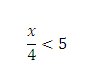 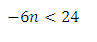 Ex 3.)   -3x > 24





Ex. 4.) A student pilot plans to spend 80 hours on flight training to earn a private license.  The student has saved $6,000 for training.  Write an inequality to find the possible hourly rates r that the student can afford to pay for training.
You try!  Solve and Graph the Inequalities:

1.) 


2.)



3.)



4.)
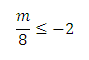 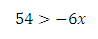 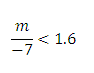 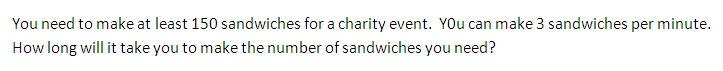 Homework:
Pages 366 and 367 
Problems 5, 12, 14, 19, 36, and 39